אומץ אזרחי– אשכול ערכים – שיעור מספר  - 30 – פתיחה
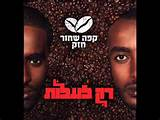 א. יהיה בסדר 
קפה שחור חזק 
מילים: אורי אלמו, רביד פלוטניק וילק סהלו
לחן: אורי אלמו, רביד פלוטניק וילק סהלו

אני יודע שהכול יהיה בסדר 
לא משנה מה כולם מדברים בסתר 
ניתן בראש בע"ה בלי נדר 
אני יודע שהכול יהיה סבבה 
ניתן ת'לב והנשמה נביא ת'סוואגה 
לא נוותר רק נרים ת'ראש למעלה 

אני יודע שהכול יהיה בסדר 
לא מקשיב למי שמדבר בלי קשר 
חושב מחוץ אל הקופסא וגם מעבר 
אמת מקיא יורק עד הקבר 
לא מתערבב לא משחק במשחקים 
לא קונה לא קונה אלף חיוכים 
עסוק בעצמי לא טובע בתככים 
של נחשים שמנסים למשוך בחוטים 
בבילון בזיון עכבר מול ליון 
בחיפוש אחר האושר 
לא מחפש להיות המליין 
בום שאקה לאק קפה שחור חזק 
עם הנצ' הכי שחור במשחק 
צ'ול הוא הסנדק סול משאיר אבק 
מרימים ת'ראש צופים למרחק
לחץ/י והפעל/י היפר קישור לשמיעה
בויה אחויה לא ויתרתי מעולם 
גם בזמנים קשים אני נלחם 
תמיד חם רק לעלות תמיד קדימה 
נצ'י נצ' קפה שחור חזק פה בקומבינה 

וואלק אני בא מלמטה עם הראטטטטם 
אני מייצג את האנשים שלי כבר ממזמן 
שנים שאני כאן דוחף חזק נלחם לבד 
את כל המכשולים אני עובר אחד אחד 
ושכל המניאקים ימשיכו לדבר זה לא מעניין אותי 
מה הולך איתם מה קורה אצלם 
מתעסק בעצמי ובעיקר 
תראו שעוד אכבוש את העולם אינעל דינק העולם 

גם בעוד 20 שנה בדוק שנעשה את זה 
כואב לי הלב לראות איך מוותרים על זה 
חי את זה מהיום הראשון שבו החזקתי את המייק 
דוגל באהבת חינם אהבת תן לייק 
אבא לי תמיד אמר אסור לוותר 
אנחנו לא דור שמפחד לדבר 
יש אמת שבועטת חומות לנטר 
עם מקצבים שלוקחים אתכם למקום אחר 
אני אתיופי רסמי 
אל תאמר לא ידעתי 
לתת לא רצו אז לקחתי 
במלחמות הם עסוקים אני בשאנטי בעטתי 
אתיופי רסמי 
אל תאמר לא ידעתי 
לתת לא רצו אז לקחתי 
במלחמות הם עסוקים אני בשאנטי בעטתי
שאלות לעיון והעמקה: 
יהיה בסדר 
מה מחברי השיר מצהירים שהם יעשו כדי ש"יהיה בסדר"?
האם אמירת "קפה שחור חזק" נשמעת לכם אמינה? מדוע?
אומץ אזרחי– אשכול ערכים – שיעור מספר  - 30 – לימוד א' – המנוע 'תיקון עולם'
רקע:
כל אחד שיושב כאן איתנו בשומר החדש בתוכנית מנהיגות או כל מסגרת אחרת, כנראה שהוא לא מסתפק במציאות כמו שהיא, כנראה שהוא נגוע בחיידק שמבקש לייצר מציאות טובה יותר. ביהודית קוראים לזה – 'תיקון עולם'. בביטוי תיקון עולם יש משהו חזק מאוד אבל גם מרתיע קצת. לשנות את העולם זה קצת גדול מדי. הרבה פעמים זה יכול ליצור תחושה של רפיון ידיים. אנחנו מבקשים לדבר על אומץ אזרחי. אומץ לקחת תחום חיים שמפריע לנו ולראות אין אנחנו תורמים את חלקינו בקידומו.
מאפה השקפת העולם הזו – של תיקון ואומץ – צומחת? מה היסודות של ההשקפה הזו, מהם השורשים?
האם מתקני עולם ובעלי מעורבות חברתית ואומץ אזרחי הם משוגעים? אולי סתם עצבניים? ואולי סתם הוזים?
ג. מדוע דווקא ילד הוא זה שצעק המלך הוא עירום?
רק מעטים אזרו אומץ להישיר מבט אל המציאות של מלכם ההולך עירום.
 ע"פ האגדה אף לא אחד מהם אזר אומץ לצעוק זאת. שהרי אילו אדם רציני היה קם וצועק 'המלך ערום'. סביר היה להניח שהוא היה נסקל באבנים ע"י ההמון, או נשפט ע"י השלטונות. 
כנראה שמדובר באומץ שבא ממקום לא מאוזן, אומץ שבחשבון סופי יכול להזיק יותר מאשר להועיל.
אילו היה בקהל שוטה שצועק, הרי שגם אז לא היינו שומעים את צעקתו, משום ששוטה הוא. 
הסוד הגדול באגדה – הוא שדווקא הילד הוא זה שצעק. 
ילד תם וחכם אך חסר מניעים. 
ילד שלא חשוד בהתנגדות למלך. ילד שהביט נכוחה במציאות, והיה לו את האומץ לצעוק את צעקתו. כיוון שכך, צעקתו יכולה הייתה להתקבל. 
התום וחוסר המניעים הזרים, האיזון הנפשי הטבעי של הילד, הוא סוד האומץ כמידה טובה. 
אומץ שאינו נובע מכעס, ולא ממניעים נפשיים של חיסרון. 
כאן דרוש אומץ ממקום של מלאות, ממקום שיש בו תחושה של שלמות עצמית שאינה מופעלת מהסביבה לטוב או לרע. 
רק אז האומץ הוא מאוזן, ורק אז הצעקה יכולה להישמע בעולם.
וכבר קהלת בחכמתו נגע בסוד זה: "טוב ילד מסכן וחכם, ממלך זקן וכסיל"
חבורת הכותבים – השומר החדש
ב. האדם הדליק את הבירה, אברהם מבקש לכבות את האש
אברהם רואה ארמון. בעולם יש סדר ומכאן שיש לו בורא. 
אך הארמון עולה בלהבות, העולם מלא  באי-סדר, ברוע, באלימות ובאי-צדק. אך כלום יתכן שמשהו בונה בניין ואחר כך נוטש אותו? אם פרצה בו אש, חייב להיות מישהו שיכבה אותה. מן הדין שיהיה בעלי לבניין. 
אם כך, היכן הוא? זו אכן השאלה, והיא אינה נותנת לאברהם מנוח.
אם א-לוהים ברא את העולם, משמע שברא את האדם. מדוע אם כן, הוא מתיר לאדם להרוס את העולם?...האם יתכן שא-לוהים ברא את העולם רק כדי לנטוש אותו....
...היהדות פותחת...במחאה על כי אין [העולם] הוא כפי שהיה ראוי שיהיה . אותה זעקה, אותה אי שביעות רצון מקודשת, היא היא הנקודה שבה מתחילה מסעו של אברהם. בלבה של המציאות תמונה סתירה בין הסדר לתוהו – בין סדר הבריאה ובין התוהו ובוהו שאנו יוצרים. 
אין אפשרות ליישב את הקונפליקט הזה במישור המחשבה. אפשר ליישבו רק במישור המעשה – בעשייתו של העולם לשונה מכפי שהנו. 
....מהות החיים כיהודי היא האומץ לסרב לקבל תשובות קלות ולדחות הן את הנחמה והן את הייאוש. ...היהדות היא אמונה המתאפיינת בחוסר מנוחה ייחודי. היהודים מצויים במסע תמידי, אינם מרוצים מהסטטוס קוו ...המדרש רומז היכן וכיצד נולדו תכונות אלו.
א-לוהים ברא את הטבע, שאותו מסמל הארמון בסיפור המדרש. אבל א-לוהים...יצר בריה אחת המסוגלת למודעות עצמית, ולפיכח לחופש, ומכאן ליכולת לבחור ברוע. האדם...מנצל אותה. 
הוא מצית אש בארמון, ומעלה את העולם בלהבות. הא-ל יכול לכבות את האש, אך מוטב לו להימנע מכך, משום שאם יעשה זאת, ישלול את חירותו של האדם...רק האדם יכול לכבות את האש.
מתוך ספרו של הרב יונתן זקס 'רדיקאלית אז, רדיקאלית עכשיו'
א. תנועת הנפש 'לך לך' 
ויאמר ה' אל אברם לך לך מארצך וגו'...
אמר רבי יצחק: משל לאחד שהיה עובר ממקום למקום, וראה בירה (ארמון) אחת דולקת 
אמר: "תאמר שהבירה זו בלא מנהיג?", 
הציץ עליו בעל הבירה, אמר לו: "אני הוא בעל הבירה", 
כך - לפי שהיה אבינו אברהם אומר: "תאמר שהעולם הזה בלא מנהיג?", 
הציץ עליו הקדוש ברוך הוא ואמר לו: "אני הוא בעל העולם"

בראשית רבה (וילנא) פרשת לך לך פרשה לט
שאלות לעיון והעמקה: 
א. תנועת הנפש 'לך לך' 
נסו להבין את הראליה של המשל כסיפור בפני עצמו. במילים אחרות מה הסיפור שרבי יצחק מספר?
מה להבנתכם הקשר בין הפסוק 'לך לך...' לבין הסיפור שרבי צחק מביא במדרש כמשל, מהו הנמשל?
ב. האדם הדליק את הבירה, אברהם מבקש לכבות את האש
כיצד מבין הרב זקס את המשל, הראליה של המשל? כיצד מבין את הנמשל? מה לדעתו הקשר בין הפסוק 'לך לך...' לנמשל.
כיצד דבריו של הרב זקס יכולים להסביר את שורשי רעיון תיקון העולם/אומץ אזרחי היהודי? 
נסו לחלץ מהדברים של הרב זקס את התכונות הדרושות לאומץ אזרחי? 
ג. מדוע דווקא ילד הוא זה שצעק המלך הוא עירום?
מה להבנתכם המשמעות שאנחנו יכולים לקחת מכך שבאגדה הילד הוא זה שצועק 'המלך ערום'?
אומץ אזרחי– אשכול ערכים – שיעור מספר  - 30 – לימוד ב' – גבולות
רקע:
אחרי שבחלק הראשון של השיעור הבנו את שורי האומץ האזרחי, בשיעור זה ננסה לראות הגבולות של האומץ האזרחי. משום שאומץ אזרחי הוא כמו אש שיכולה לחמם, לבשל, להתיך ברזל ולעשות עוד תועלות שונות. אבל אשר לא נשלטת יכולה גם לשרוף.
נראה את הקשר האפשרי בין אומץ לבין עריצות מסוכנת, את הסכנה האנרכיסטית, שבירת כל המסגרות, ואת גבולות הדמוקרטיה.
א. לא תערוץ
הֲלוֹא צִוִּיתִיךָ חֲזַק וֶאֱמָץ 
אַל תַּעֲרֹץ וְאַל תֵּחָת 
כִּי עִמְּךָ ה' אֱלֹהֶיךָ בְּכֹל אֲשֶׁר תֵּלֵךְ:
 יהושע א', ט'

בשומר החדש אנו מבקשים לדבוק בכל שלושת המשמעויות של האומץ כפי שהוא בא לידי ביטוי בפסוקים שבתחילת ספר יהושוע בהם מוזכר השורש א.מ.צ שלוש פעמיים...בפעם השלישית מוזהר יהושע לא לערוץ (להיות עריץ ואכזר) ולא לפחד [אל תחת]. 
מצד אחד יהושוע מתבקש לא לפחד ומצד שני לא להשתמש באמץ בעריצות.  אנו מבקשים לדעת ולהקפיד לא לפחד ולאזור אומץ מול גורמים מעכבים או עוינים, אך בה במידה לאזור אומץ לא להפוך לארגון עריץ ששוכח את האדם באשר הוא. אנו מבקשים לפעול בגובה העיניים. להיות במקום המדויק שלא מתחת למטרות שלנו ולא מעל. רק אומץ פנימי עמוק ויציב יכול לתת ביטחון עצמי בדרך תוך הימנעות מהפעלת כוחות מוגזמים במקומות שאין בהם צורך. בוודאי הימנעות מכל אלימות והפעלת כוח מיותר.   
 חבורת הכותבים – השומר החדש
ב. הכרה בשלטון
יְהִי כַּאֲשֶׁר שָׁב שָׁאוּל מֵאַחֲרֵי פְּלִשְׁתִּים וַיַּגִּדוּ לוֹ לֵאמֹר הִנֵּה דָוִד בְּמִדְבַּר עֵין גֶּדִי: ס 
 וַיִּקַּח שָׁאוּל שְׁלֹשֶׁת אֲלָפִים אִישׁ בָּחוּר מִכָּל יִשְׂרָאֵל וַיֵּלֶךְ לְבַקֵּשׁ אֶת דָּוִד וַאֲנָשָׁיו עַל פְּנֵי צוּרֵי הַיְּעֵלִים:  
וַיָּבֹא אֶל גִּדְרוֹת הַצֹּאן עַל הַדֶּרֶךְ וְשָׁם מְעָרָה וַיָּבֹא שָׁאוּל לְהָסֵךְ אֶת רַגְלָיו (לעשות את צרכיו) וְדָוִד וַאֲנָשָׁיו בְּיַרְכְּתֵי הַמְּעָרָה יֹשְׁבִים: 
 וַיֹּאמְרוּ אַנְשֵׁי דָוִד אֵלָיו: "הִנֵּה הַיּוֹם אֲשֶׁר אָמַר ה' אֵלֶיךָ הִנֵּה אָנֹכִי נֹתֵן אֶת איביך אֹיִבְךָ בְּיָדֶךָ וְעָשִׂיתָ לּוֹ כַּאֲשֶׁר יִטַב בְּעֵינֶיךָ!" 
וַיָּקָם דָּוִד וַיִּכְרֹת אֶת כְּנַף הַמְּעִיל אֲשֶׁר לְשָׁאוּל בַּלָּט:  
וַיְהִי אַחֲרֵי כֵן וַיַּךְ לֵב דָּוִד אֹתוֹ עַל אֲשֶׁר כָּרַת אֶת כָּנָף אֲשֶׁר לְשָׁאוּל: ס  
וַיֹּאמֶר לַאֲנָשָׁיו: "חָלִילָה לִּי מֵה' אִם אֶעֱשֶׂה אֶת הַדָּבָר הַזֶּה לַאדֹנִי לִמְשִׁיחַ ה' לִשְׁלֹחַ יָדִי בּוֹ כִּי מְשִׁיחַ ה' הוּא": 
 וַיְשַׁסַּע דָּוִד אֶת אֲנָשָׁיו בַּדְּבָרִים וְלֹא נְתָנָם לָקוּם אֶל שָׁאוּל וְשָׁאוּל קָם מֵהַמְּעָרָה וַיֵּלֶךְ בַּדָּרֶךְ: 
  וַיָּקָם דָּוִד אַחֲרֵי כֵן וַיֵּצֵא מן המערה מֵהַמְּעָרָה וַיִּקְרָא אַחֲרֵי שָׁאוּל לֵאמֹר :"אֲדֹנִי הַמֶּלֶךְ" 
וַיַּבֵּט שָׁאוּל אַחֲרָיו וַיִּקֹּד דָּוִד אַפַּיִם אַרְצָה וַיִּשְׁתָּחוּ: ס 
 שמואל א פרק כד, א-ח
ג. הגבולות במשחק הדמוקרטי
הייתי מציע לכולנו לחשוב על החברה הישראלית כעל רכבת מרובת קרונות, כשכל אחד מאתנו, מה לעשות, אינו יושב בכל הקרונות כולם, אלא באופן טיפוסי יושב בקרון אחד, לעתים – מי משאתנו יושב בשני קרונות, 
אבל בדרך כלל כל אחד מאתנו שייך לאיזשהו שבט, לאיזשהו סקטור, לאיזושהי הוויה פרטיקולארית בחברה הישראלית. יש את הקרון של העולים מרוסיה, יש את הקרון של ערביי ישראל, יש את הקרון של המתיישבים מעבר לקו הירוק, יש את הקרון של החרדים, יש גם קרון קטנטן של אחרים. בכל אחד מהקרונות הללו יש אתוס פנימי. לכל אחד מהקרונות הללו יש מחשבות לגבי הכיוון הנכון של הרכבת כולה.
הסרבנות מביאה לידי קצה את הטרגדיה על-פיה מישהו חושב שהקרון שלו יכול להתנהל לבדו, בלי הרכבת כולה. 
הרכבת שלנו, על-פי חוקי מדינת ישראל, למעשה – על-פי חוקתה של מדינת ישראל, מקרטעת, נוסעת, טסה – כל אחד על פי הערכותיו הפסימיות על שני פסים – על פס של תרבות דמוקרטית ועל פס של תרבות יהודית. מדינה יהודית- דמוקרטית. 
הרכבת הזו כמו בסרטים של המערב הפרוע – מסביבה יש הרבה אינדיאנים. יורים עליה כל הזמן. היא לא בטריטוריה שקטה, to say the least. אין לנו שום ג'ון ווין פה. 
יש לנו צה"ל, יש לנו כנסת, יש לנו בית משפט, יש לנו רבנים, יש לנו מנהיגים שונים ומשונים. מי ינהג בקטר ויוביל את הרכבת הזו קדימה על שני הפסים גם יחד? אילו לא היינו חיים במציאות שבה היינו צריכים לבחור כל רגע בצומת והרכבת ממשיכה פשוט כל הזמן על פס אחד – ניחא. אבל ביום יום, כל פעם שאנחנו מאזינים לחדשות אנחנו יודעים שאנחנו נמצאים בצומת. אנחנו חייבים לבחור, הסרבנות תהפוך אותנו לרכבת של חרוזים –חרוזים שאיננה מחוברת. יכולת ההישרדות של רכבת כזו, כל קרון בודד הוא קטר, בלי אחידות בלי לכידות, ויכולת ההישרדות, על-פי הטבע, מאד נמוכה.
פרופ' ידידיה שטרן – המכון הדמוקרטי – בדיון  בוועדת החינוך וועדת חוץ  ובטחון בכנסת
שאלות לעיון והעמקה: 
א. לא תערוץ
מדוע יהושוע היה זקוק לעידוד של הא-ל להיות אמיץ?
מדוע להבנתכם הוא מוזהר בצד החיזוק והאומץ מעריצות? מה הקשר האפשרי בין אומץ לעריצות?
תנו דוגמאות מאומץ אזרחי בעולם שלנו שיש בו סכנת עריצות. מה דעתכם על כך? 
ב. הכרה בשלטון
נסו להגן על עמדתם של אנשי דוד, האם יש היגיון בדרישתם להרוג את שאול בנסיבות הסיפור?
מה עמדתו של דוד? ומהי עמדתכם?
נסו להביא דוגמאות אקטואליות לסיטואציה דומה והביעו את דעתכם.
ג. הגבולות במשחק הדמוקרטי
מדוע שמירת החוק במדינה דמוקרטית הם הגבולות של האומץ החברתי? 
מה ניתן לעשות בתוך המשחק הדמוקרטי במקום שבכ"ז אני רוצה להשפיע והחוק לא מאפשר לי?
לחץ/י והפעל/י היפר קישור לשמיעה
הנחיות למעביר השיעור פתיחה ולימוד א'
לשיעור שלושה חלקים:
פתיחה: דרך השיר 'יהיה בסדר' נכנס לאזור שיש בו בעיה וכאב, ומתוך אופטימיות קורא לעשיה ושינוי.
חלק א': דף לימוד בו נבנה את התשתית היהודית של 'תיקון עולם, דרך תנועת הנפש של הציווי 'לך לך' אצל אברהם. ניגע גם בכך שתנועת נפש זו צריכה להיות ממקום נכון ונקי, לא ממקום מופעל.
חלק ב': דף לימוד בו נבחן את גבולות האומץ האזרחי. נראה שלפעמית תנועת אומץ מוגזמת יכולה ליצור עריצות, נראה שגם כשיש אומץ אזרחי לא מדובר על אנרכיה ופרוק השלטון, ונבחן את גבולות האומץ בשלטון דמוקרטי תוך חיזוק המדינה ולא פרוקה והחלשתה. 
ישנה אפשרות לקיים את הדיון בפתיחה במליאה כולה, ואת הלימוד הראשון והשני בחברותות, ולאחר כל דף להתאסף לאסיף של התובנות.
אפשר לעשות את כל השיעור במליאה. לשיקול מעביר השיעור. 
פתיחה:
אנחנו מציעים לפתוח את השיעור בשמיעת השיר ואם אפשר אף בראיה של הקליף ביוטיוב. אפשר לשמוע את הגרסה המקורית שנמצא כהיפר קישור בתמונה המצורפת, ואפשר לשמוע ולראות ביוטיוב את הביצוע שנעשה בטקס המשואות ביום העצמאות תשע"ו – מרשים! לבחירת המנחה. 
מתוך השיר אנחנו מליצים דרך השאלות המנחות לפתוח את הדיון על אומץ אזרחי:
• מה מחברי השיר מצהירים שהם יעשו כדי ש"יהיה בסדר"?
• האם אמירת "קפה שחור חזק" נשמעת לכם אמינה? מדוע? 
כאן אנו מביאים הצעה לניתוח השיר. 
חברי להקת קפה שחור חזק הם חבר'ה מהעדה האתיופית. בשנים האחרונות אנחנו עדים למחאה של בני העדה כלפי היחס המפלה ולפעמים הגזעני בו הם נתקלים בחלק מהחברה הישראלית. המחאה אף הגיע לנקודת רתיחה של הפגנות אלימות. זוהי לא הפעם הראשונה בה בישראל עדה מוחה על יחס מפלה וגזעני. 
בשיר היה בסדר המחברים מביעים מצד אחד צעקה וכאב על מצב לא פשוט: 'כולם מדברים בסתר' 'מי שמדבר בלי קשר' 'לא קונה לא קונה אלף חיוכים' 'לא טובע בתככים' 'נחשים שמנסים למשוך' בחוטים' 'אני בא מלמטה' 'ושכל המניאקים ימשיכו לדבר' 'אני אתיופי רסמי ' 'במלחמות הם עסוקים' 'לתת לא רצו' – כל אלו הם ביטויים או רמזים לקושי העצום של בין העדה להיות חלק שווה בחברה הישראלית. 
אבל אם נשים לב האמירות הללו הן ברמז, הן לא מפורשות, והן גם לא מרכז השיר. המרכז נמצא במקום אחר, האמירה בשיר היא: 'אני יודע שהכול יהיה בסדר' 'אני יודע שהכול יהיה סבבה' 'זה לא מעניין אותי / מה הולך איתם מה קורה אצלם' 'מתעסק בעצמי ובעיקר' 'דוגל באהבת חינם אהבת תן לייק' 'אבא לי תמיד אמר אסור לוותר'.
שלא נטעה אין כאן שיר חלבי של התרפסות או השלמה. המחברים בהחלט בכיוון של עשיה ושינוי: 'ניתן בראש בע"ה בלי נדר' 'ניתן ת'לב והנשמה' 'לא נוותר רק נרים ת'ראש למעלה' 'חושב מחוץ אל הקופסא וגם מעבר' 'מרימים ת'ראש צופים למרחק' 'שנים שאני כאן דוחף חזק נלחם לבד / את כל המכשולים אני עובר אחד אחד' 'תראו שעוד אכבוש את העולם' 'לתת לא רצו אז לקחתי'

חלק א'
א. תנועת הנפש 'לך לך' 
אנו ממליצים לקרוא את הפסוק הראשון בפרשת 'לך לך' ולשאול – מה הסיפור כפשוטו? א-לוהים מצווה את אברהם ללכת לארץ המובטחת.
לאחר מכן קראו את המדרש של רבי יצחק, ונתחו אותו דרך השאלות המנחות:
• נסו להבין את הראליה של המשל כסיפור בפני עצמו. במילים אחרות מה הסיפור שרבי יצחק מספר?
• מה להבנתכם הקשר בין הפסוק 'לך לך...' לבין הסיפור שרבי צחק מביא במדרש כמשל, מהו הנמשל?
שוב אנו מביאים הצעה להבנת הדברים.
מדרש שדורש את האמירה 'לך לך' כהדהוד של הליכה מתמדת לקראת משהו. את המדרש הזה קראו דורות רבים כגילוי של אברהם את רעיון הא-ל הבורא. הבירה היא העולם, ומשמעות ה'דולקת' היא שהאור דולק בה. אולי הסדר הטוב. מי ברא את הבירה? והתשובה היא הא-ל. זוהי הבשורה של אברהם איתה הוא הולך. אך לפרשנות זו הקשר בין הפסוק למדרש הוא קלוש.
ב. האדם הדליק את הבירה, אברהם מבקש לכבות את האש
במקור הזה ישנה קריאה מפתיעה של המדרש. קראו את דברי הרב זקס ונסו לעמוד על דעתו בעזרת השאלות המנחות:
• כיצד מבין הרב זקס את המשל, הראליה של המשל? כיצד מבין את הנמשל? מה לדעתו הקשר בין הפסוק 'לך לך...' לנמשל.
• כיצד דבריו של הרב זקס יכולים להסביר את שורשי רעיון תיקון העולם/אומץ אזרחי היהודי?
• נסו לחלץ מהדברים של הרב זקס את התכונות הדרושות לאומץ אזרחי?
ההצעה שלנו להבנת דבריו של הרב זקס:
הרב זקס מציע פרשנות חדשה. הבירה היא העולם. 
משמעות ה'דולקת' היא שהבירה נשרפת. העולם נשרף ע"י הרוע.
הנחיות למעביר השיעור לימוד א'
על כך שואל ההלך אברהם – וכי אין אדון לבירה? כלומר כיצד הא-ל מאפשר את העוול, את בעירת העולם אותו הוא ברא? על כך התשובה היא – אני בעל העולם. אבל נתתי לאדם בחירה – 'לך לך' וכבה אתה את האש. מכאן שהתשתית של המסורת היהודית היא אותו רעיון של 'תיקון עולם'. זהו משמעות ה'לך לך'. להיות תמיד במקום שמסתכל על הבעירה ואומר אני הולך לכבות אותה. זהו התשתית של האומץ האזרחי. 
לגבי התכונות הדרושות לאומץ חברתי ובאות לידי ביטוי בדבר הרב זקס: 
•	במסע תמידי, אינם מרוצים מהסטטוס קוו
•	למודעות עצמית
•	חופש
•	מה עוד דרוש כדי להיות אמיץ חברתית? 
•	להיות אמיתי, 
•	להיות אקטיבי ולא להצטער על מה שלא עשית, 
•	לא להיות 'על-בערך', 
•	ללכת על האוטנטיות והאמת שלך לגמרי, 
•	לא לוותר, 
•	לדעת להתגבר על קשיים, 
•	לא לפחד ממה יגידו.
תכונות אלו ועד אחרות שאפשר למנות. בגדול, מידות טובות רבות דרושות לאומץ חברתי.
ג. מדוע דווקא ילד הוא זה שצעק המלך הוא עירום?
אגדת בגדיי המלך החדשים ידועה לרוב בני התרבות. ודאו שכולם מכירים את האגדה, ואם לא השלימו את הפער לפני קריאת הקטע של חבורת הכותבים. במידה ואינכם מכירים:
הסיפור מספר על מלך אשר היה עסוק אך ורק בבגדיו. כאשר שמע על שני חייטים המסוגלים לתפור בגד מיוחד, אשר לעיני אנשים טיפשים ובעלי מעמד נחות יהיה בלתי נראה, ציווה עליהם לתפור לו בגד כזה בתקציב בלתי מוגבל.
לאחר שבועות רבים של "עמל" החייטים וציפייה מצד המלך והממלכה כולה, היה הבגד מוכן. המלך כינס את העם כולו כדי שיחזו בו בתפארת בגדו החדש, וכאשר עלה על הבמה והציג את בגדו המיוחד, הפגינו כולם התפעלות כדי שלא ייחשבו חלילה לטיפשים או כבעלי מעמד נמוך. רק ילד אחד צעק "המלך הוא עירום!"

קראו את הקטע של חבורת הכותבים:
• מה להבנתכם המשמעות שאנחנו יכולים לקחת מכך שבאגדה הילד הוא זה שצועק 'המלך ערום'?
סה"כ הקטע מדבר בעד עצמו. בקטע זה אנחנו מבקשים להסב את תשומת הלב לסכנה שלפעמים אומץ אזרחי ומחאה יכולים לנבוע ממניעים לא טובים. במקרים כאלה הנזק יכול לעלות על התועלת. ולכן מי שמתכוונן להיות בתנועת נפש של תיקון, של אומץ, חשוב שינקה את עצמו מאותם מניעים שיגרמו למחאה ולניסיון לשנות לחזור בבומרנג ולגרום לנזק יותר מאשר לתועלת. 
אפשר ורצוי להביא דוגמאות מהחיים למצבים כאלה בהם האומץ מגיע ממקום לא טוב וגורם לנזק. 
כמו כן חשוב להדגיש שכשהמחאה, מגיעה ממקום נקי היא תהיה מדויקת יותר מבחינה ציבורית.
כאן אפשר לפתח דיון על השומר החדש ומה אצלנו אכן מסמל את הזהירות הזו.
הנחיות למעביר השיעור לימוד ב'
חלק ב'
כאמור, בדף זה אנו עוסקים בגבולות האומץ. כיצד משתמשים בו ולא נשרפים ממנו?
א. לא תערוץ
ראשית הדיון נעשה דרך המקור מספר יהושוע א' ומחבורת הכותבים על פרק זה. קראו את הדברים ודונו בהם לאור השאלות המנחות: 
מדוע יהושוע היה זקוק לעידוד של הא-ל להיות אמיץ?
מדוע להבנתכם הוא מוזהר בצד החיזוק והאומץ מעריצות? מה הקשר האפשרי בין אומץ לעריצות?
תנו דוגמאות מאומץ אזרחי בעולם שלנו שיש בו סכנת עריצות. מה דעתכם על כך?
ההצעה שלנו לפרשנות הדברים:
בדברי החיזוק והצווי של ה' אל יהושוע לפני הכניסה לארץ וכיבושה. ה' מחזק את יהושוע ובדבריו מופיע שלוש פעמים השימוש בשורש א.מ.צ. בדף זה אנו מתמקדים בפעם השלישית בו האומץ מוזכר בהקשר של לא לפחד [אל תחת] מהמשימה ומקשיים צפויים. אלא תאמץ מול המשימה. ומאידך אל תערוץ. כלומר לפעמים האומץ עלול לגרום לנו לשכוח את המטרות שלשמן יצאנו לדרך ולמשימה. אנו עלולים להתבלבל ולהפוך את המטרות על פיהן. אם אנו מבקשים להגן על הצדק ועל אנשים ורעיונות מוסריים, בקלות רבה אנחנו יכולים לגלוש למצבים בהם נפגע באנשים רבים כדי להשיג את המטרות שלנו. אותן מטרות שלכתחילה באו לעשות טוב מוסרי לאדם, בסוף יכולות להביא לעריצות ולפגיעה באנשים על הדרך. מה שמזכיר (כדוגמה פחות מסוכנת אבל חשובה) את המקרים בהם מערכות חינוך למשל גם אם לא אומרות את זה מרגישות שהמכשול העיקרי שלהם הוא התלמיד. וכך למשל בקומוניזם שהתיימר לעשות מהפכה למען שוויון וצדק לבני האדם. ולבסוף מצא עצמו פוגע אנושות בעשרות מיליוני בני אדם בשם אותו צדק.
בנוסף ניתן לומר שהעריצות והפחד מגיעים מאותו מקום, מקום של חוסר ביטחון וחוסר דיוק, ואז האומץ הוא בעצם פראות.
על כן שאנו מדברים על אומץ אזרחי אנחנו חייבים לדייק את המקום שלו. אם באנו למנוע פשיעה חקלאית בנגב ובגליל, אנחנו לא נמצא את עצמינו בעמדה גזענית של שנאת ערבים באשר הם. מצד שני לא נפחד אל מול גורמים עוינים, ונחפש את הדרך החוקית והמאוזנת למנוע את הפשיעה החקלאית ואת נטישת הקרקעות.
שימו לב שהתמונה שלמאיר אריאל היא היפר קישור לראיון איתו בו הוא מדבר על עריצות ועל אומץ, רעיון שהוא קצת מראה לרעיון שאנחנו העלנו כאן. לדבריו אנחנו חיים בעולם של עריצות המחשבה ע"י כלי התיקשורת. אומץ במקרה זה לדעתו זה להתגבר על העריצות הזו ע"י ביקורת כלי התיקשורת ומחשבה עצמאית.
ראו את השימוש בראיון עם מאיר אריאל כאפשרות מעניינת להרחבה. 




ב. הכרה בשלטון
קראו את הסצנה המובאת משמואל א' ודונו בה ע"פ השאלות המנחות:
נסו להגן על עמדתם של אנשי דוד, האם יש היגיון בדרישתם להרוג את שאול בנסיבות הסיפור?
מה עמדתו של דוד? ומהי עמדתכם?
נסו להביא דוגמאות אקטואליות לסיטואציה דומה והביעו את דעתכם.
הפרשנות שאנחנו מציעים:
בקטע נפלא זה מסיפורי דוד בספר שמואל, אנחנו ממתנים את הדיון ורואים כיצד נהג דוד בתקופה בה שאול היה המלך הלגיטימי, ומצד שני פעל כמי שקרא תגר על שלטונו של שאול. 
לפי פשט הדברים נראה שדוד לא העז לפגוע בשאול כמלך, ועל כן ליבו מכה אותו בהרגשה האותנטית ביותר, על כך שפגיעה במלך מכהן זהו גבול שאין לחצותו.
גם לפי הפרשנויות הסוברות שדוד "התנהג" כנאמן, ובפועל פעל כנגד שאול – פורמאלית בחוכמתו הוא הבין שעליו לשמור על מסגרת  החוק והלגיטימיות של שאול. שאם לא כן, כשהוא יהיה מלך, מישהו יעשה לו את אותו מעשה של פגיעה במעמד ובלגיטימיות המלך. לכן דוד אולי בוכה בכי כנה, ואולי משחק אותה כמי שמייצר על פגיעה במלך החוקי. אנשיו של דוד, היו פחות מתוחכמים ולא הבינו את המורכבות שבעמדתו של דוד.
דונו בהבנה שעולה מהקטע לאור דוגמאות אקטואליות מהשומר ומהחיים. 
ג. הגבולות במשחק הדמוקרטי 
מכאן אנו עוברים לדון במציאות חיינו במדינה היהודית הדמוקרטית. קראו את הקטע ודונו בו לאור השאלות המנחות:
מדוע שמירת החוק במדינה דמוקרטית הם הגבולות של האומץ החברתי? 
מה ניתן לעשות בתוך המשחק הדמוקרטי במקום שבכ"ז אני רוצה להשפיע והחוק לא מאפשר לי?
ידידיה שטרן במשל על מדינת ישראל כרכבת הנוסעת על שני הפסים – הדמוקרטי והיהודי וכמורכבת מקרונות שונים, מנסה להמשיל לנו את המורכבות של החיים שלנו כאן. שטרן טוען כי סרבנות בצבא מימין או משמאל, תפרק את הרכבת ותוריד אותנו מהפסים. אבל לא רק סרבנות. כל מי שמאמין בדרכו אמונה מלאה ויוקדת, ובאומץ אזרחי יחליט להכריח את כולנו ללכת בדרכו בלי להתחשב בקרונות הרבים ובלי להתחשב במסילה הדמוקרטית והיהודית, יהרוס את הקיום שלנו. לכן לאומץ יש גבול. האמיץ חייב גם בענווה להבין שהאמת מורכבת ושעליו לסבור או אולי אפילו להכיל אמיתות אחרות, דעות אחרות, ונציגים ומיוצגים של אוכלוסיות אחרות. לאומץ יש גבולות עד היכן אפשר למתוח את החברה בכוח. והגבולות הם ההסכמה על מהותה של מדינת ישראל כיהודית ודמוקרטית, וההסכמה על חוקי המשחק הדמוקרטי ועל שלטון החוק. 
אין זה אומר שאני לא יכול לפעול כדי לשכנע את הציבור בצדקת דרכי. כך עשו למשל אנשי השמאל שהצליחו לשכנע ציבור מספיק גדול להכיר באשף, ולנסות לכונן מדינה פלסטינאית. רעיונות שעד לשנות התשעים היה קונצנזוס כמעט מוחלט נגדם.